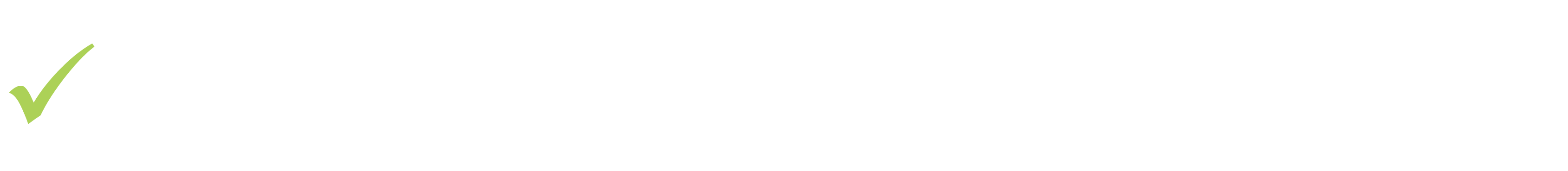 1234 5678